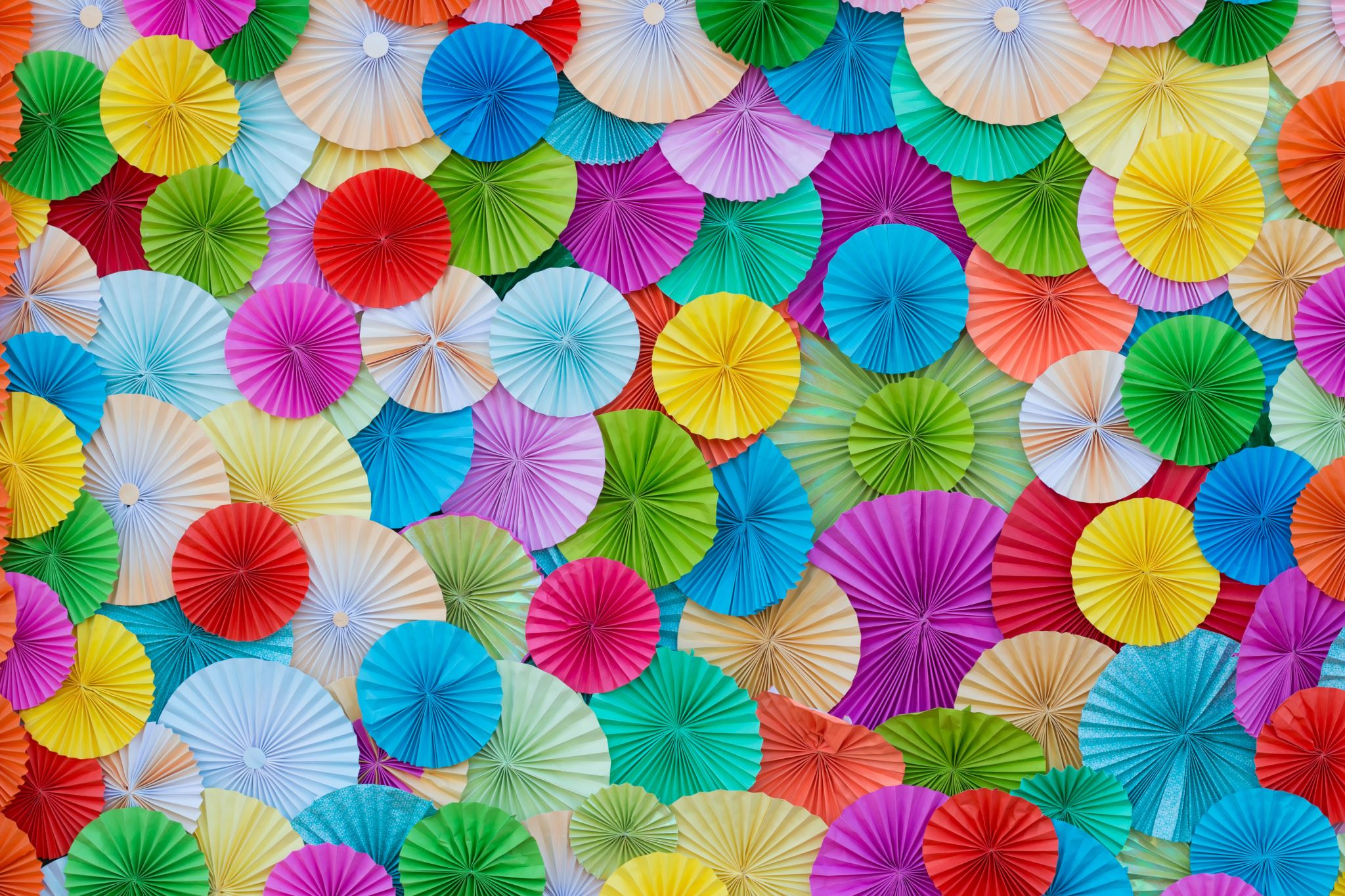 My family
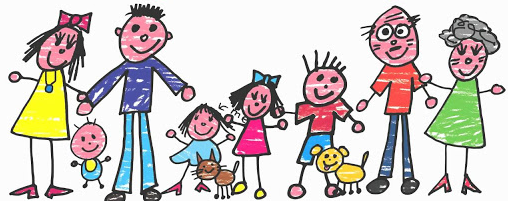 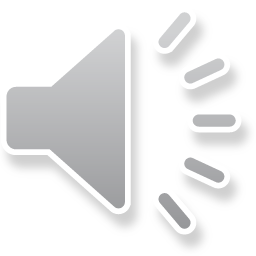 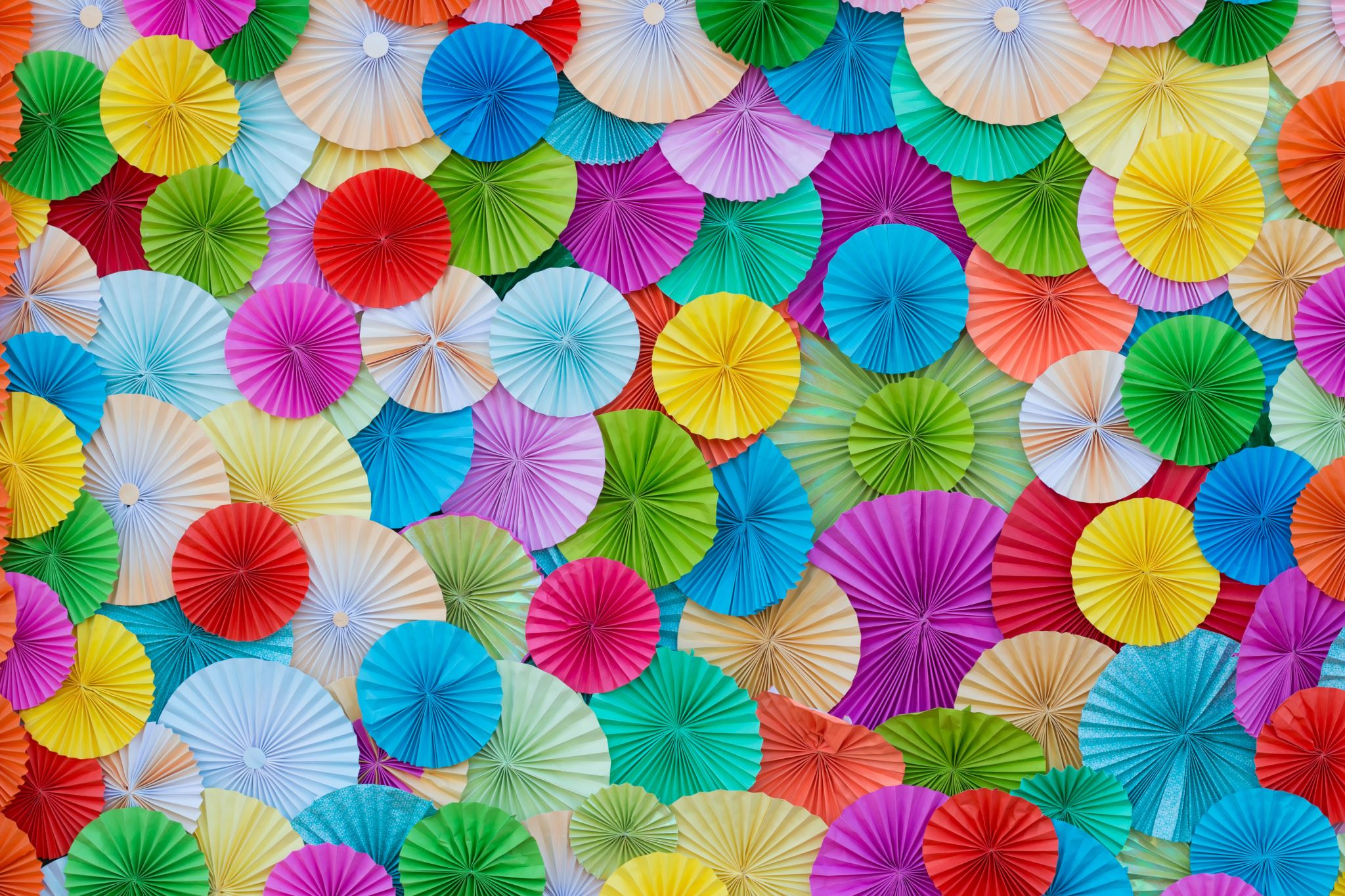 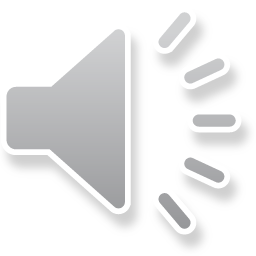 How are you?
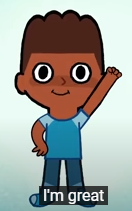 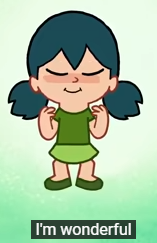 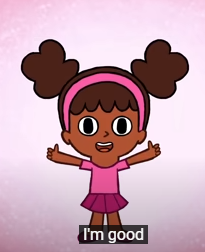 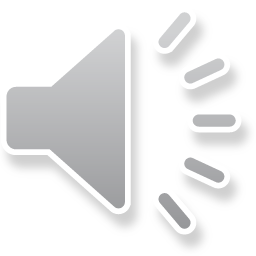 How are you?
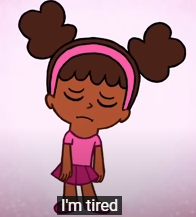 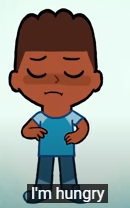 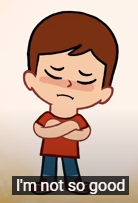 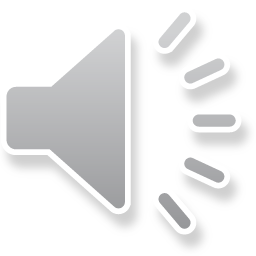 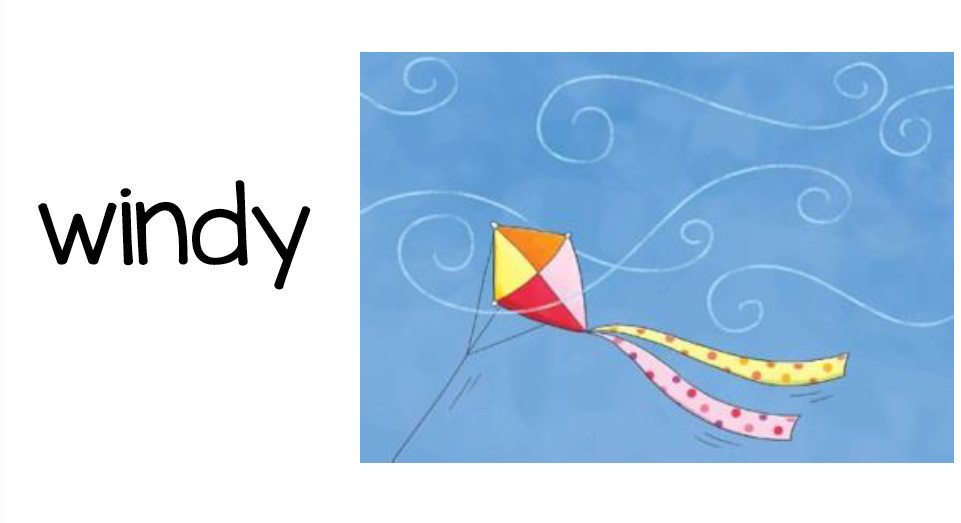 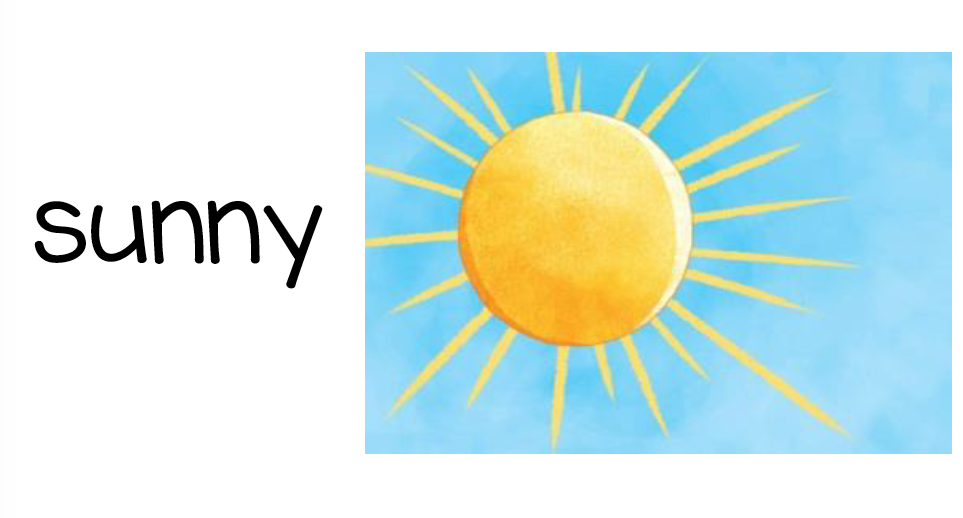 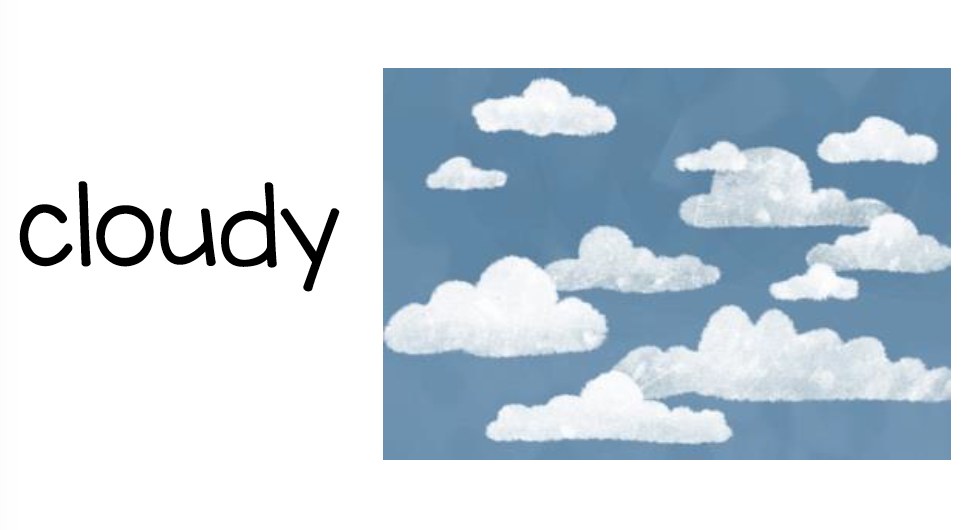 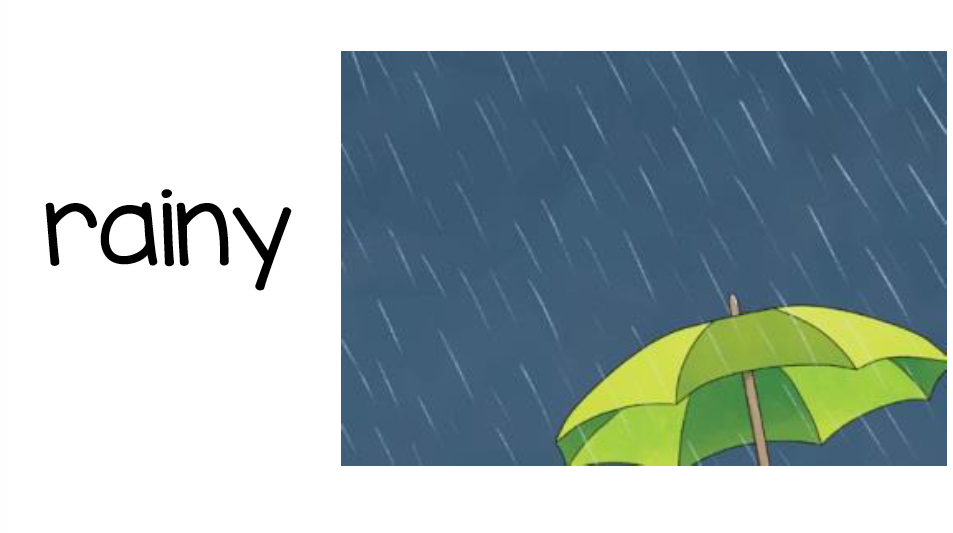 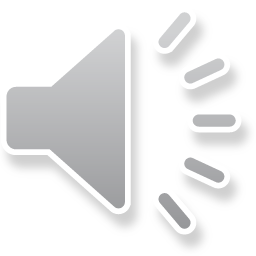 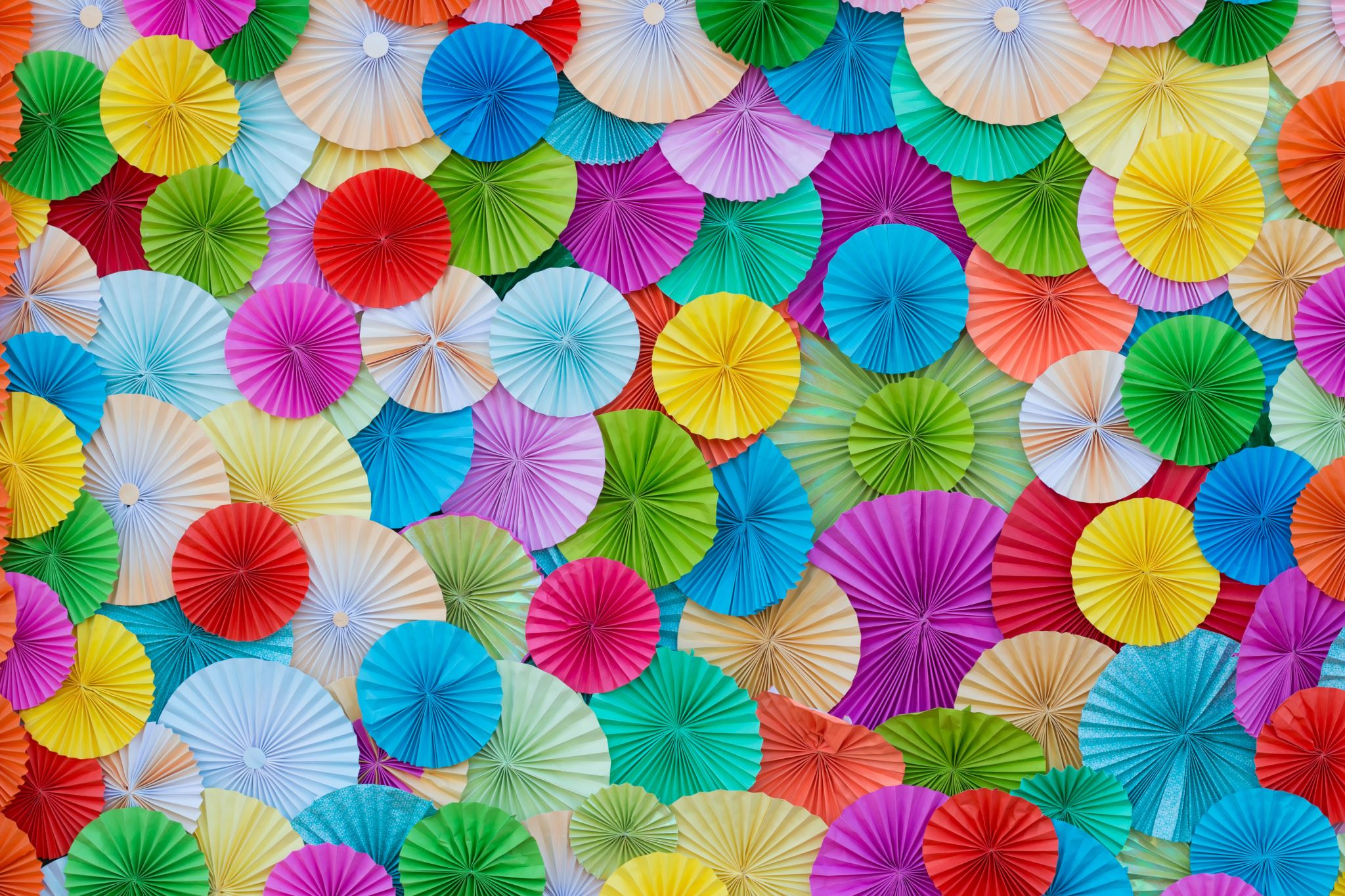 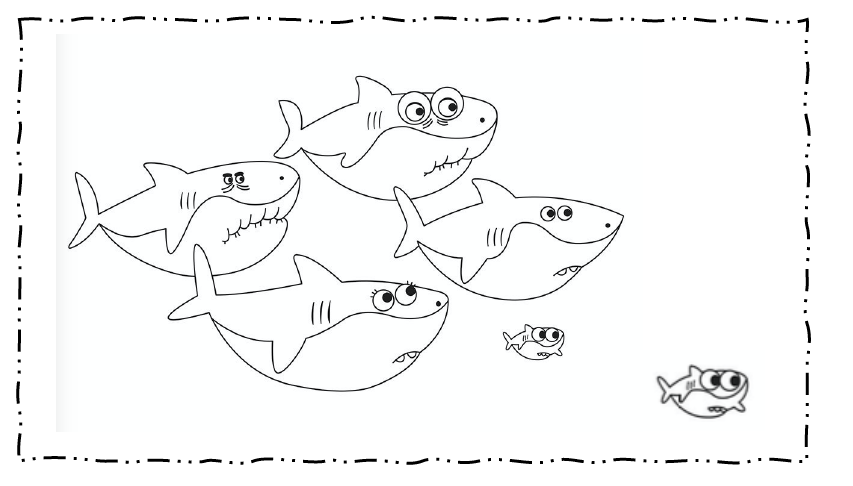 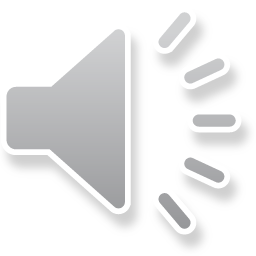 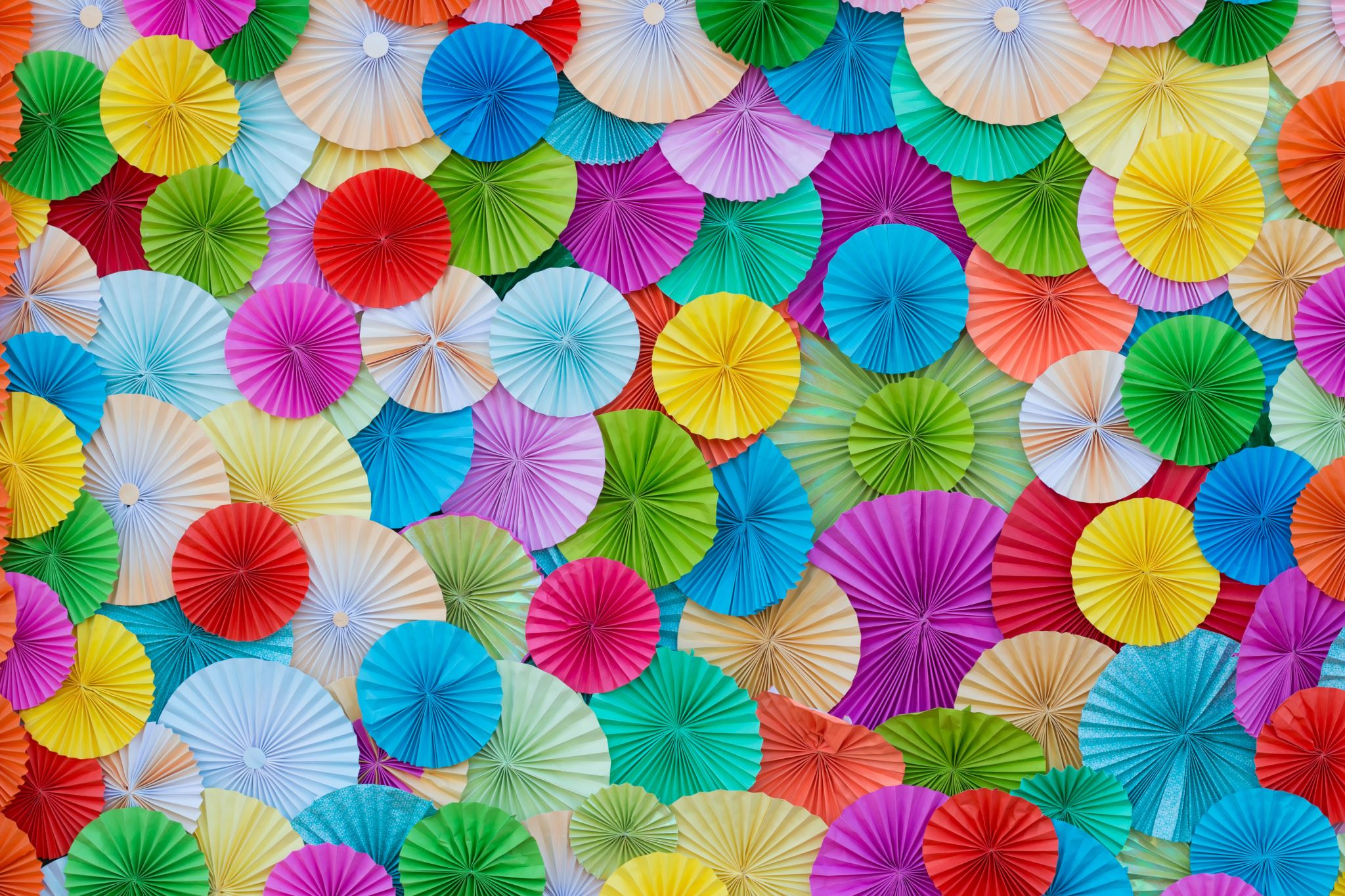 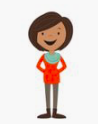 Mummyy,
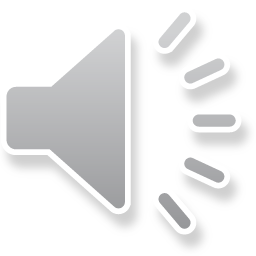 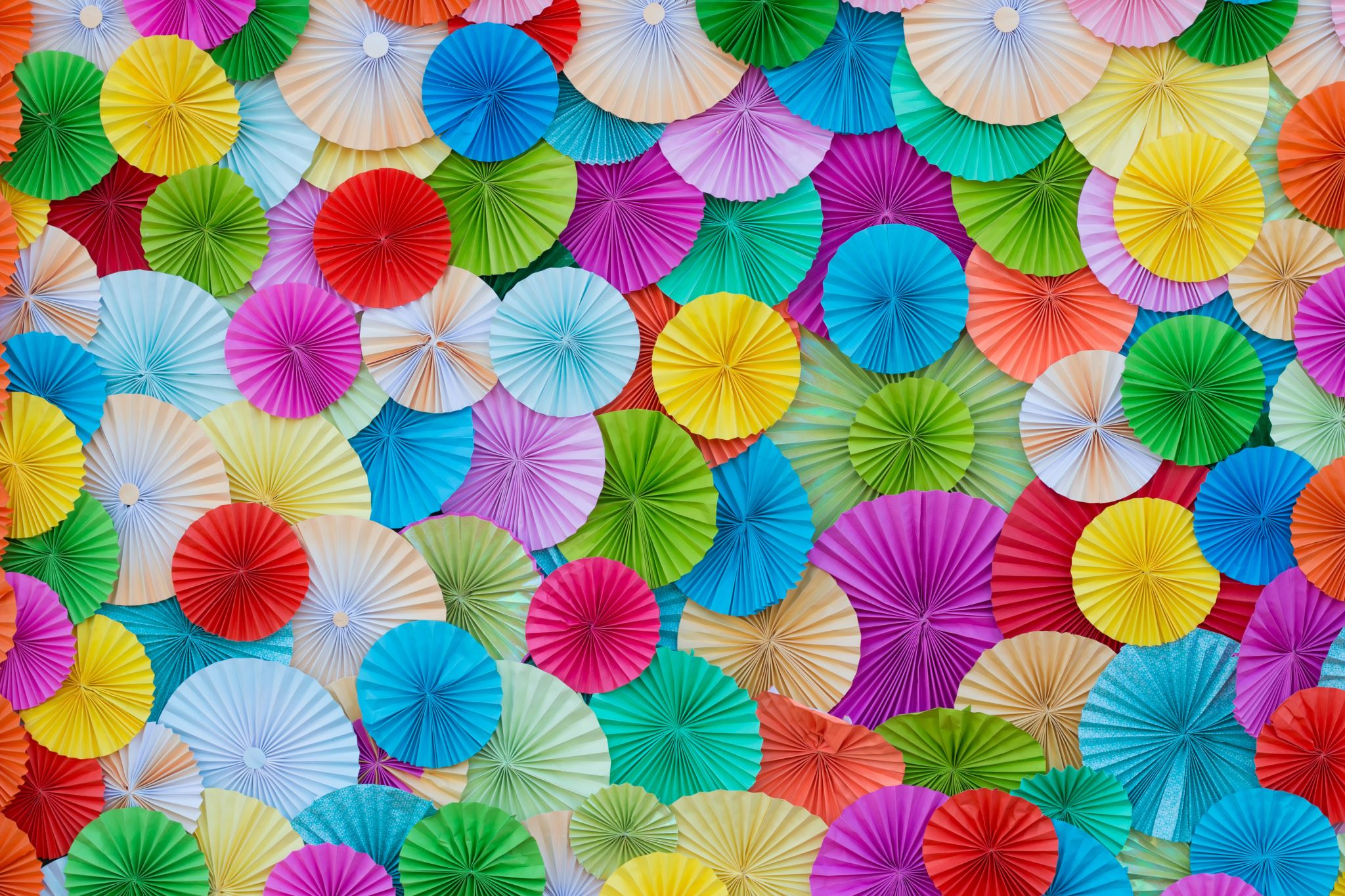 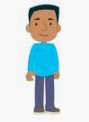 Daddyy,
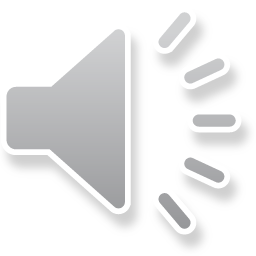 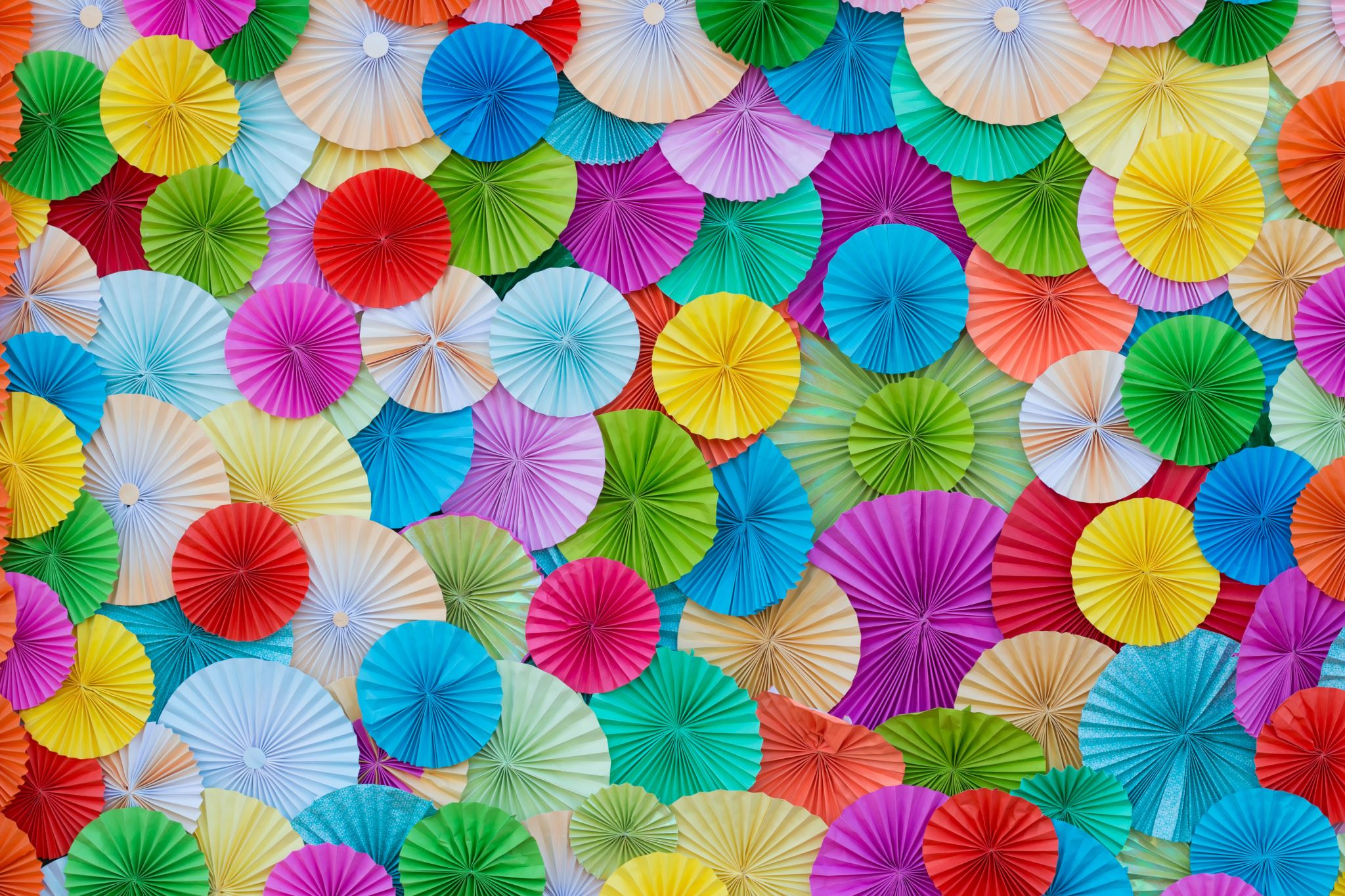 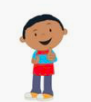 Brothery,
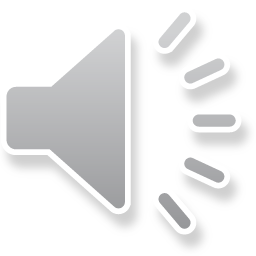 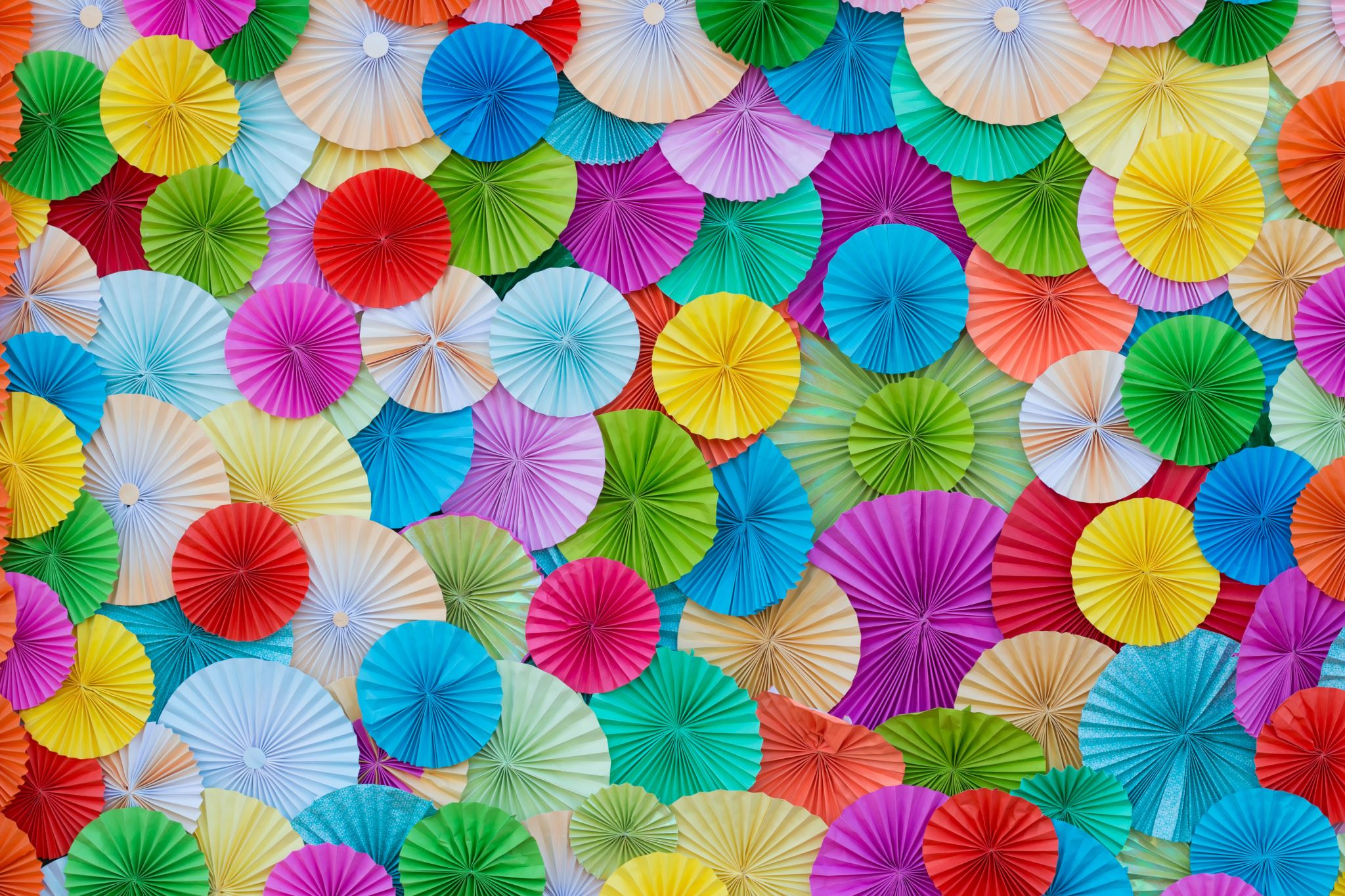 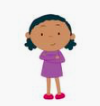 Sistery,
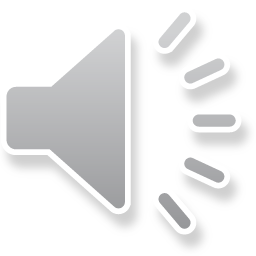 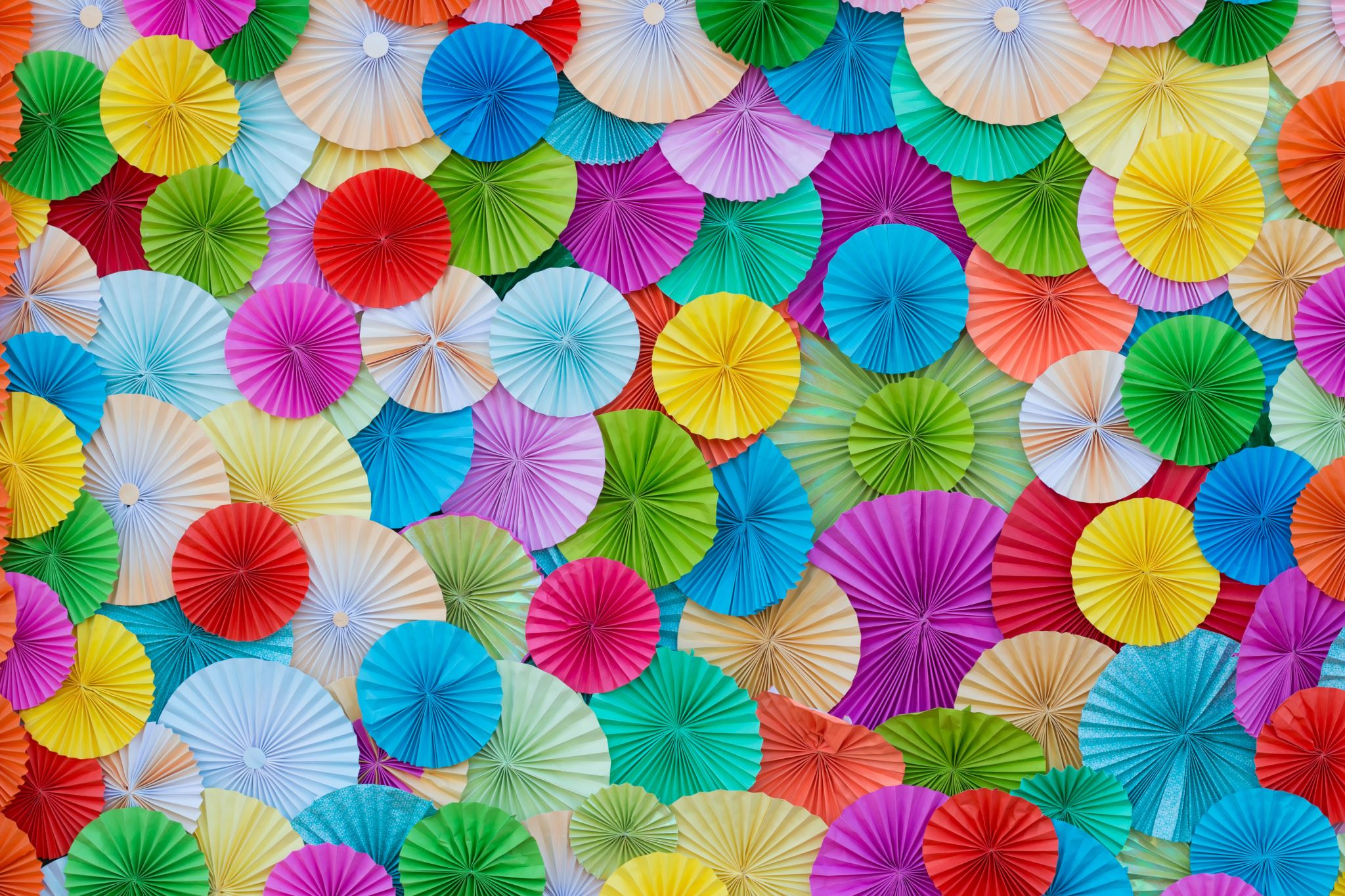 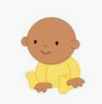 Babyy,
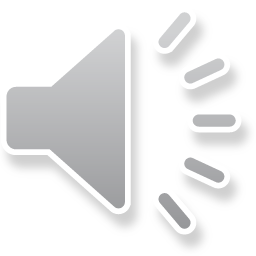 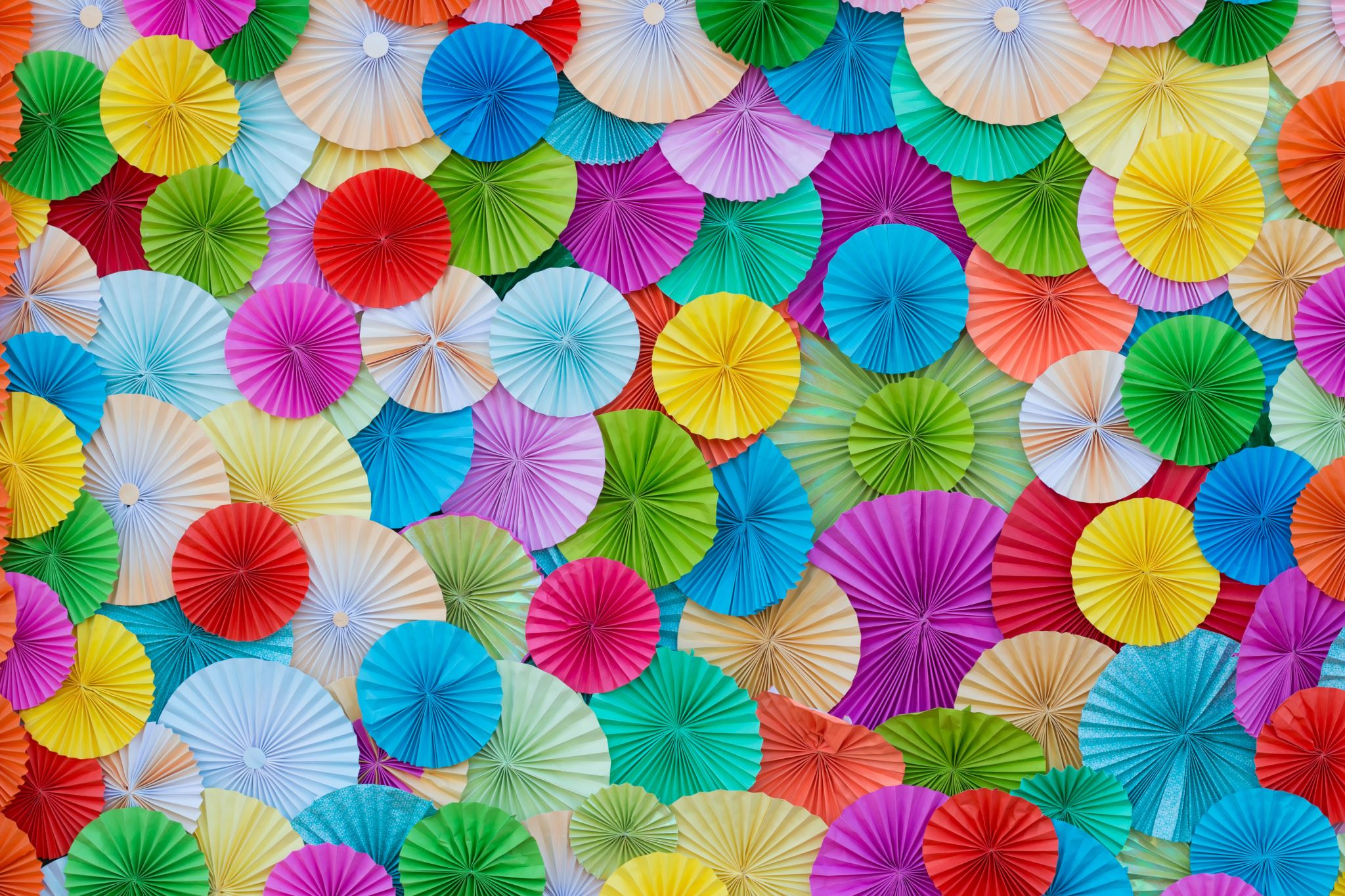 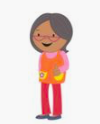 Grannyy,
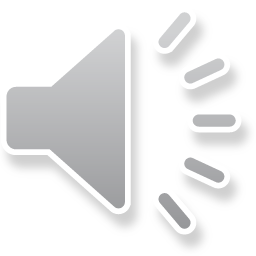 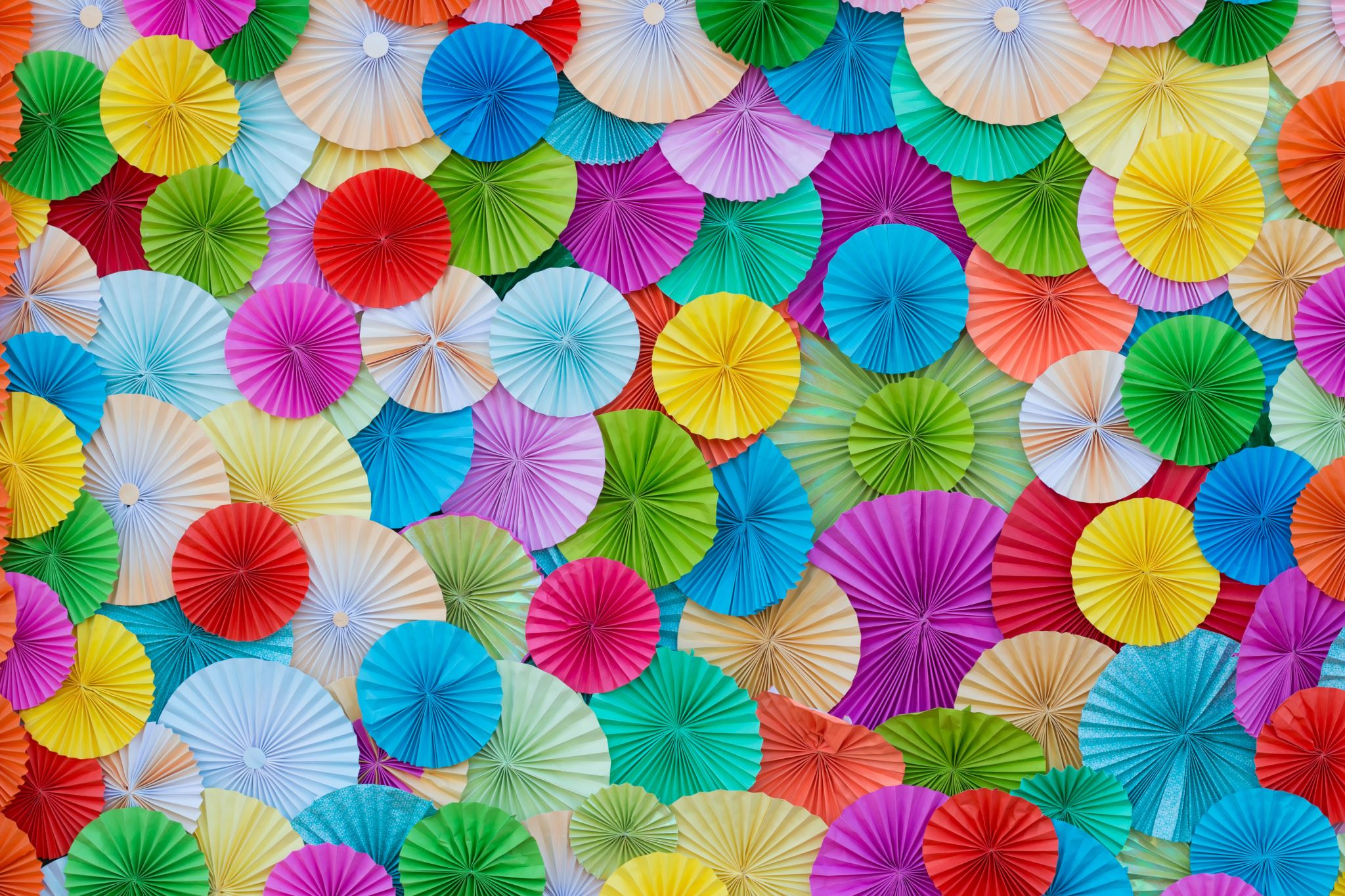 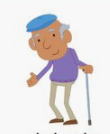 Grandady,
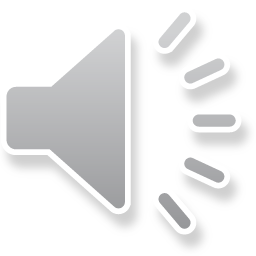 My pets
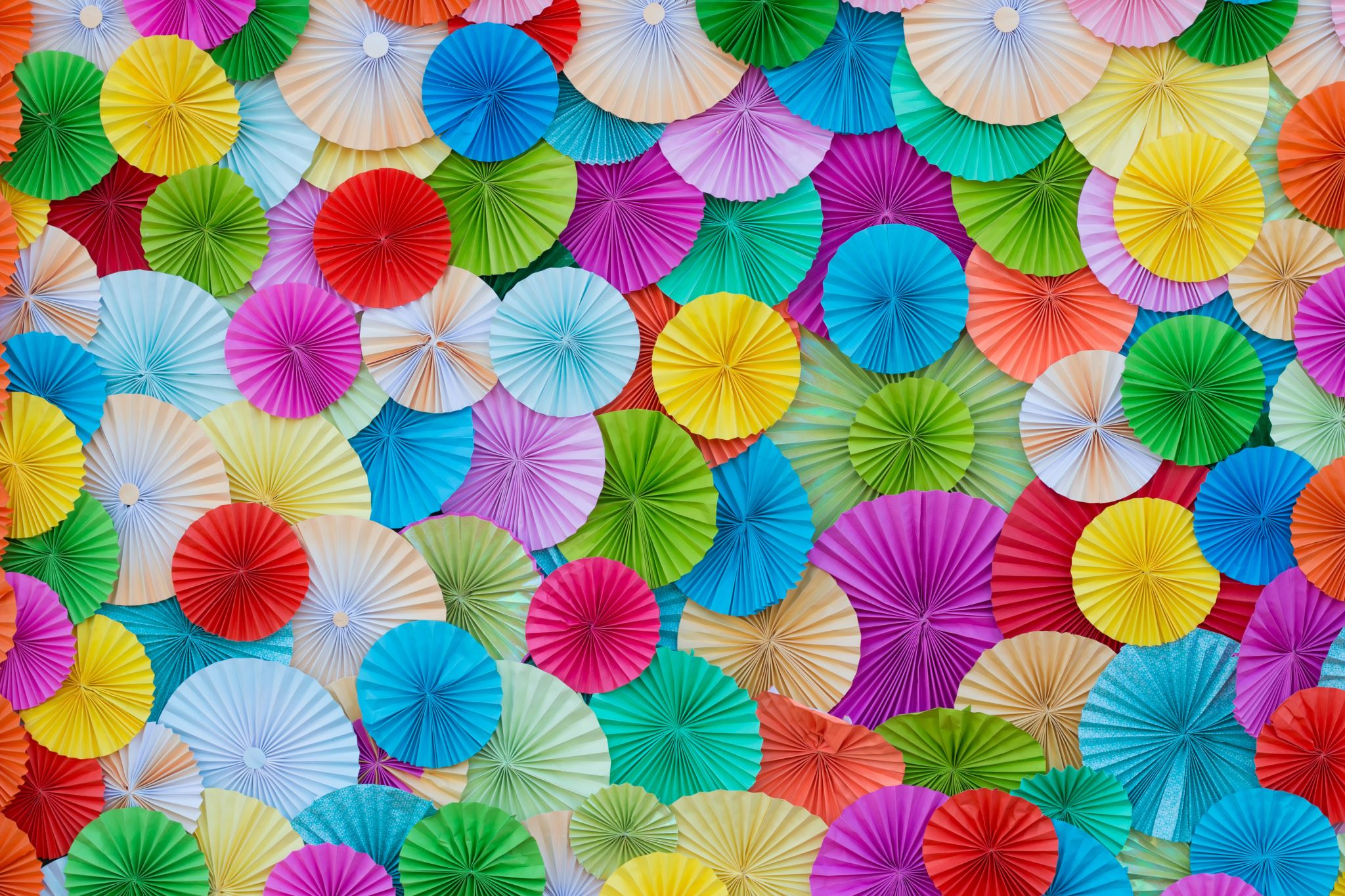 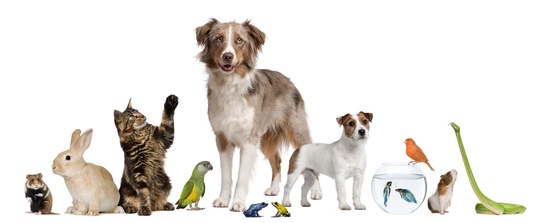 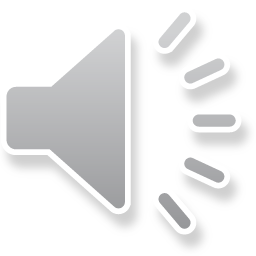 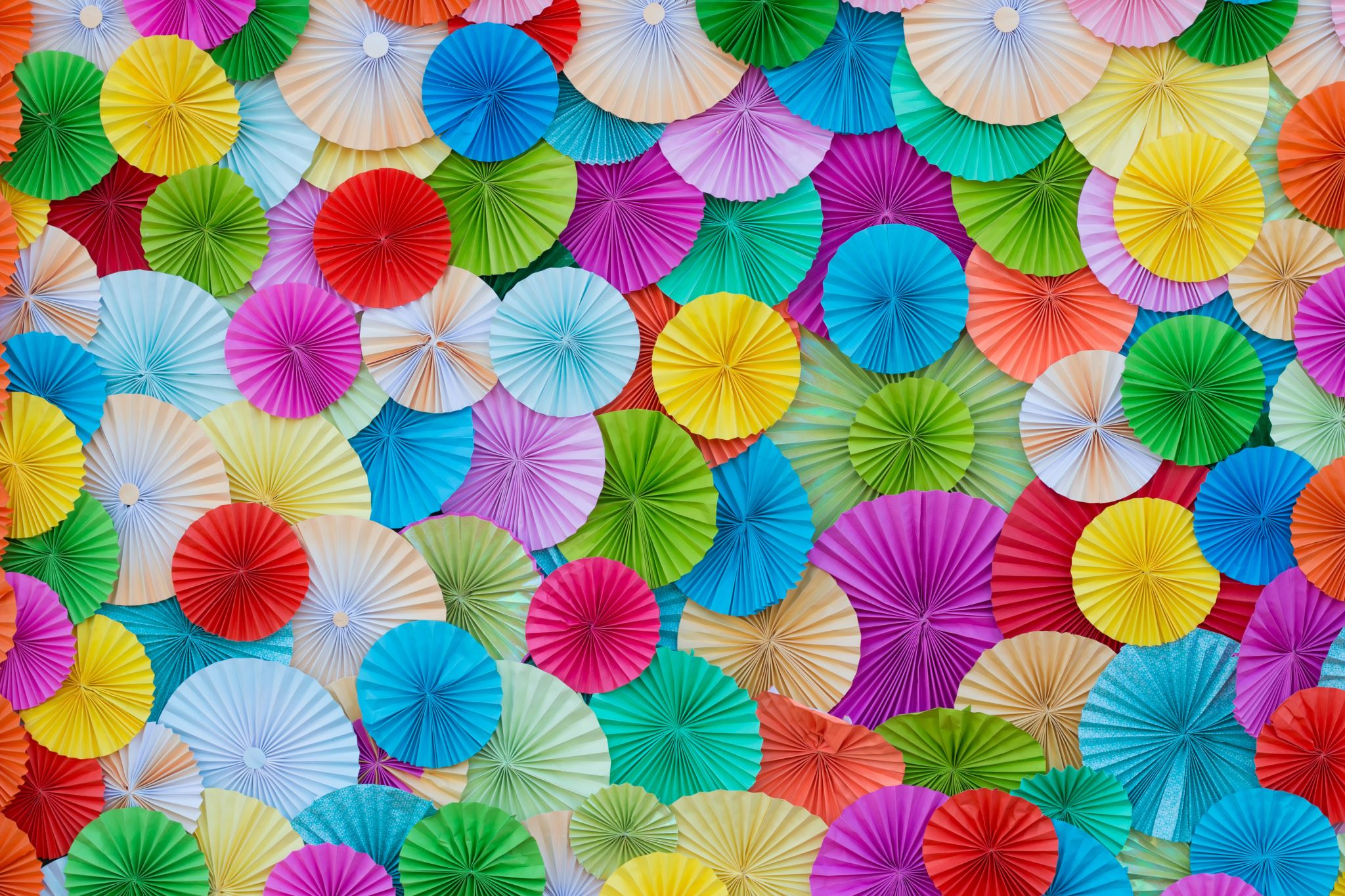 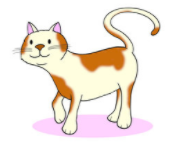 CAT
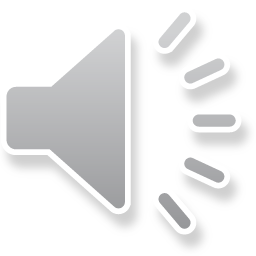 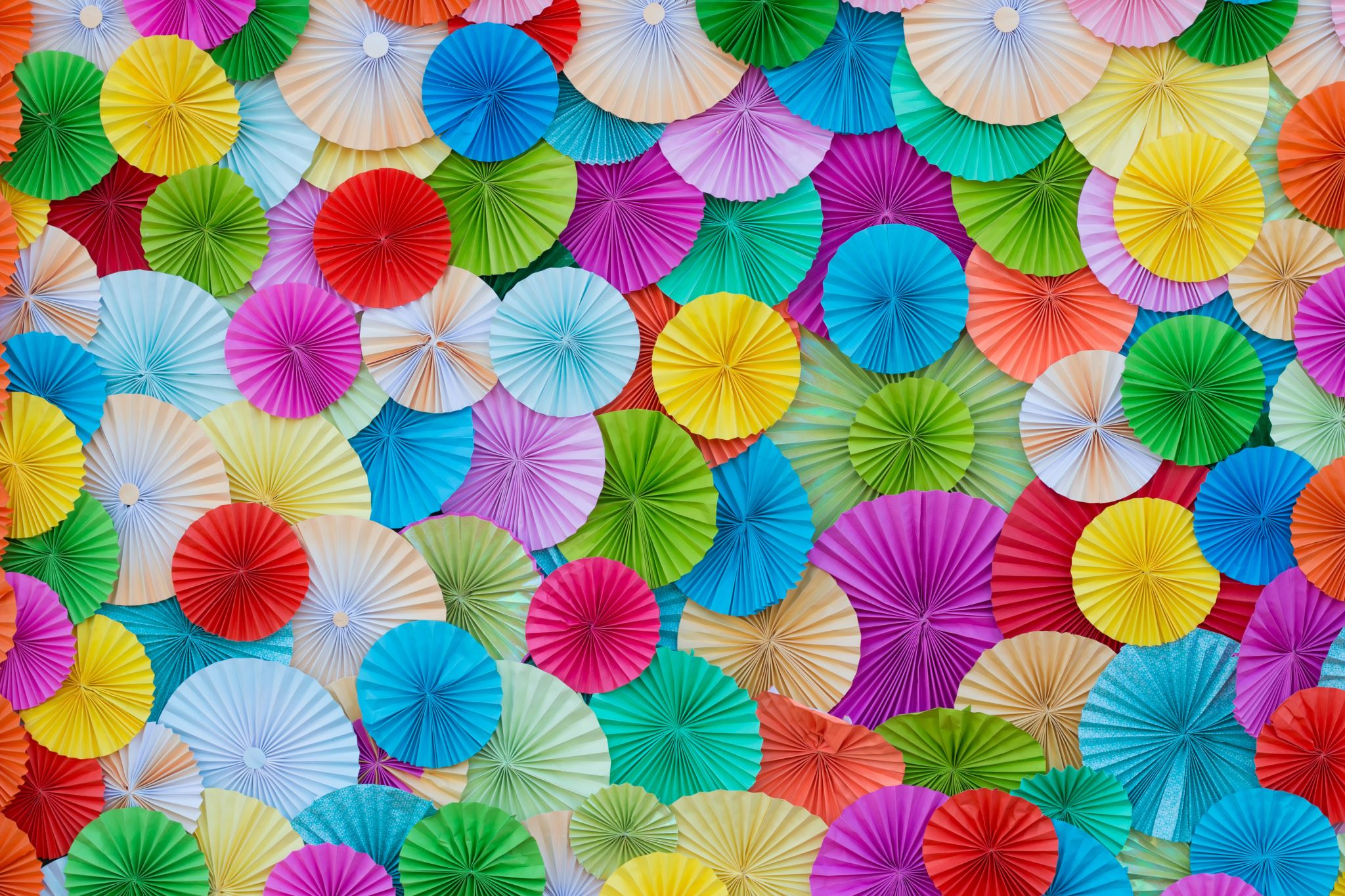 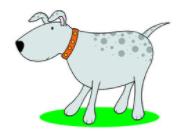 DOG
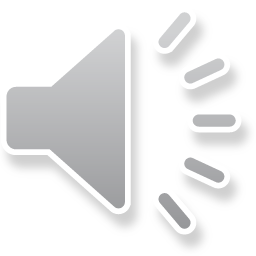 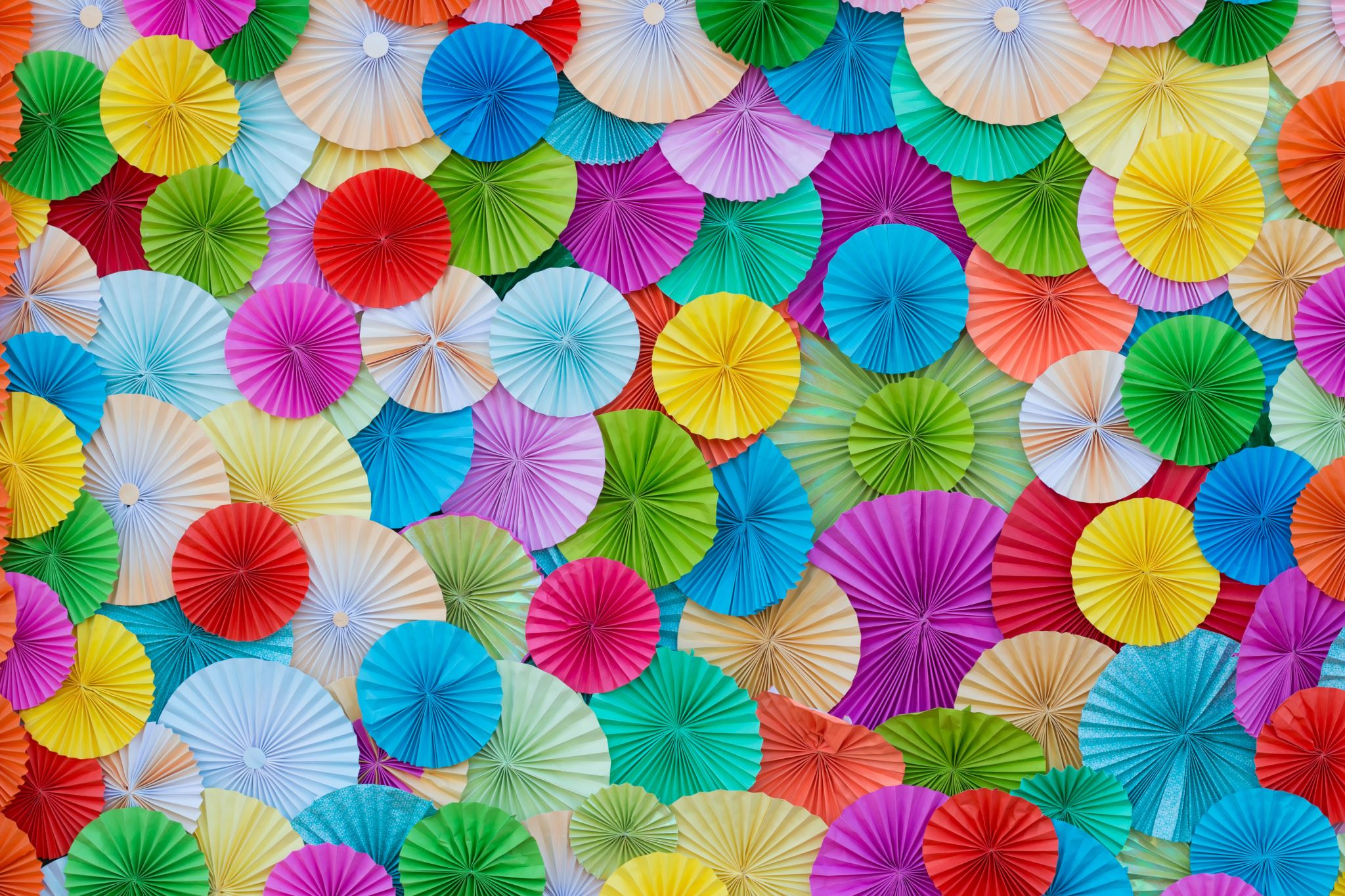 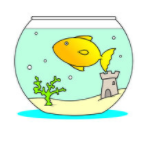 FISH
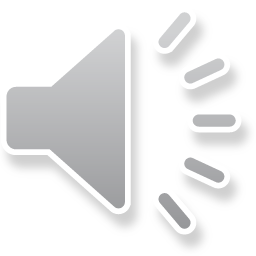 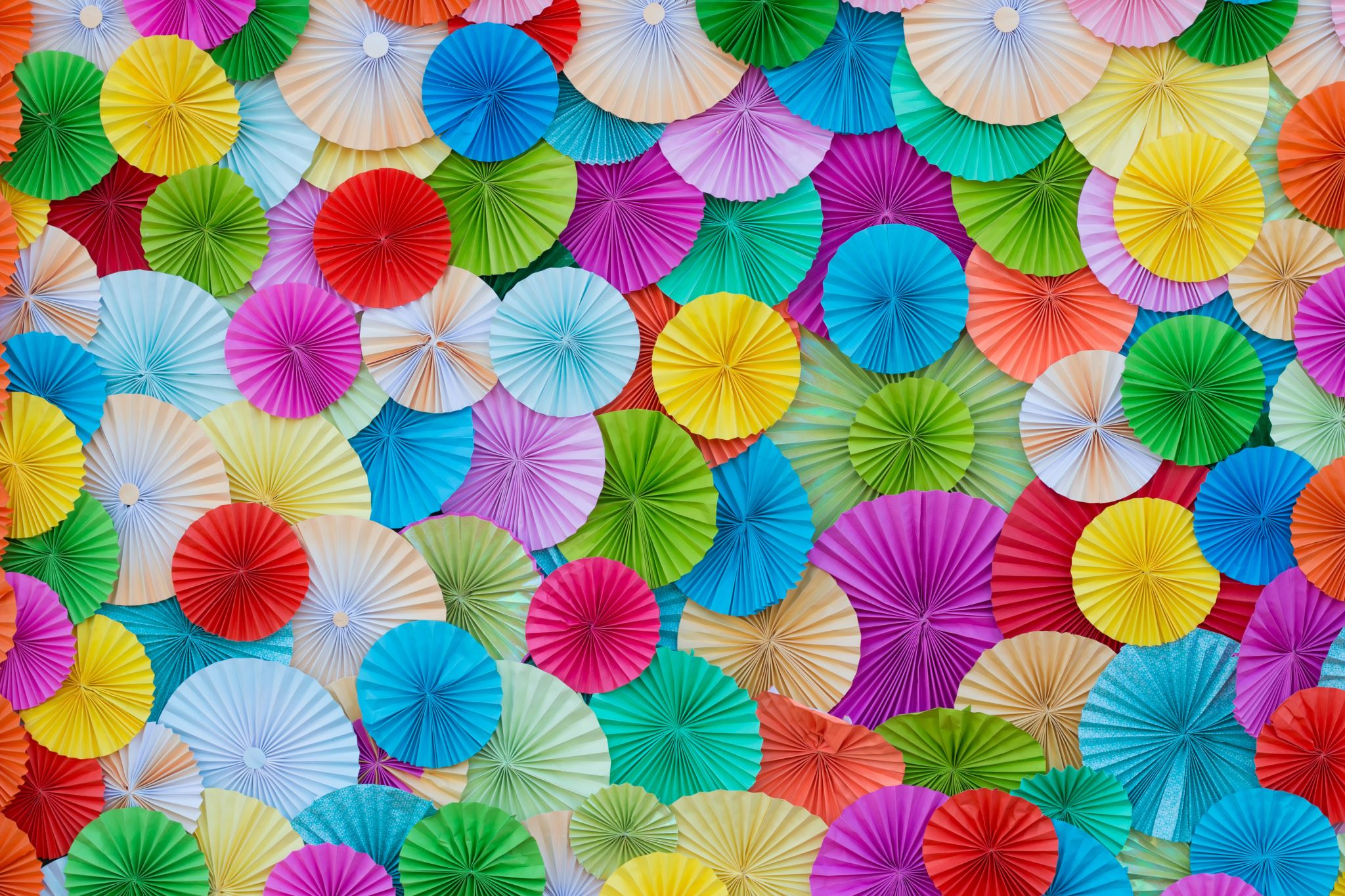 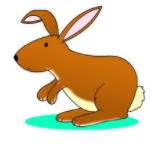 RABBIT
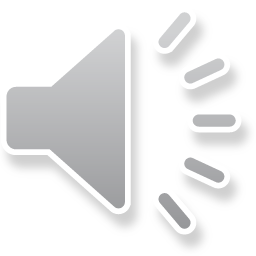 https://www.youtube.com/watch?v=pWepfJ-8XU0
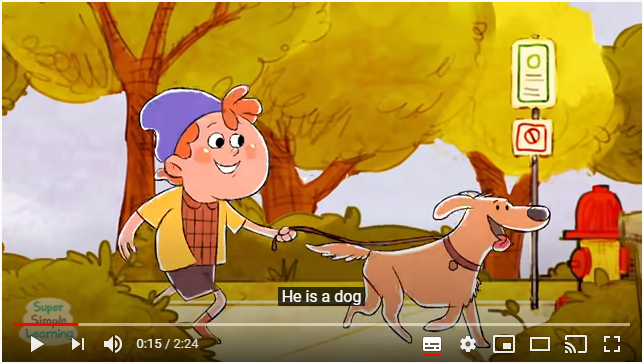 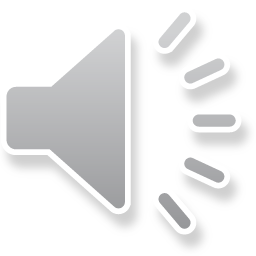 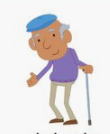 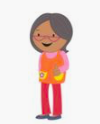 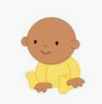 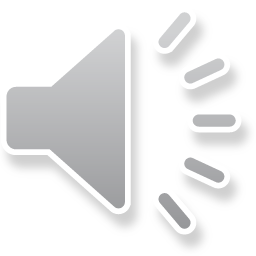 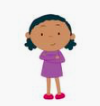 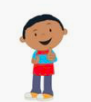 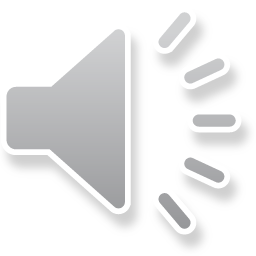 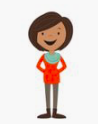 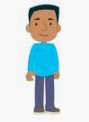 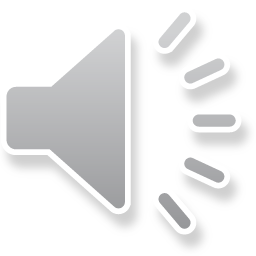 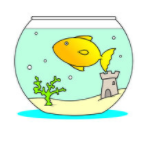 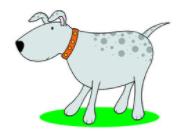 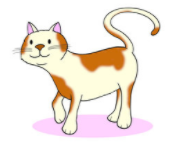 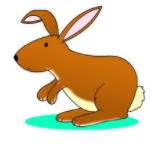 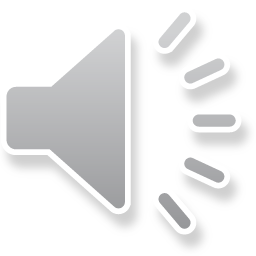